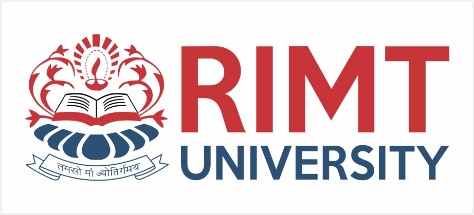 COMMUNICATIVE ENGLISH / BENG-1101
Course Name: B.Tech (Common to all branches)Semester: First
Prepared by: AMIT MOHAN 
    Head & Assistant Professor
education for life                                          www.rimt.ac.in
1
Dr.Nitin Thapar_SOMC_ITFM
Department of English
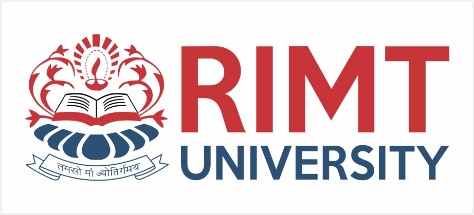 Topic Discussed
What is Group Discussion ?
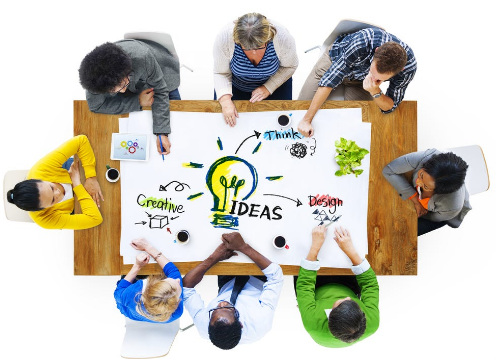 Department of English
education for life                                          www.rimt.ac.in
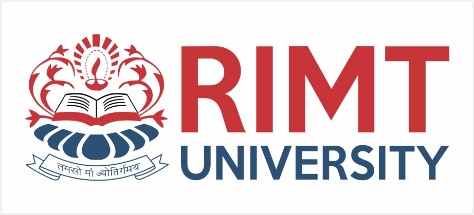 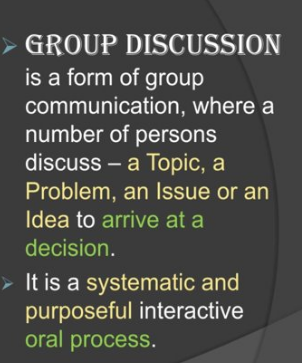 Meaning
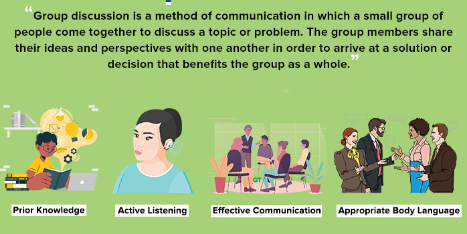 Department of English
education for life                                          www.rimt.ac.in
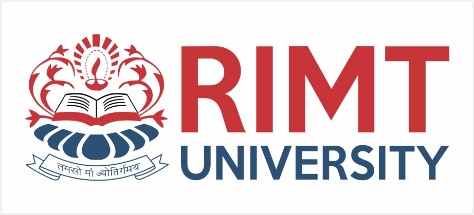 Objectives of Group discussion
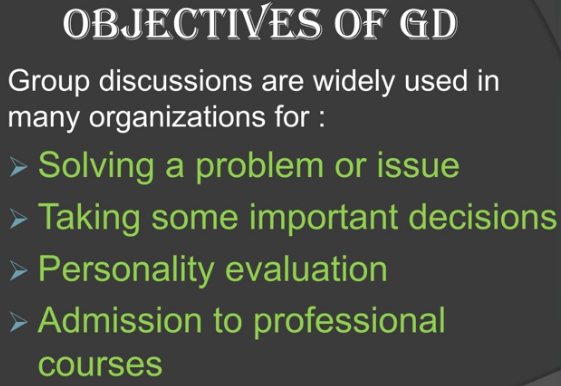 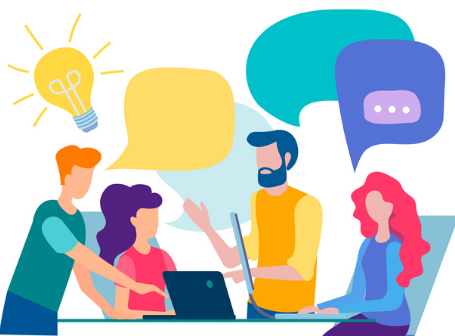 Department of English
education for life                                          www.rimt.ac.in
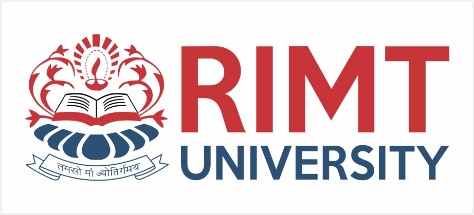 Qualities required to succeed in gd
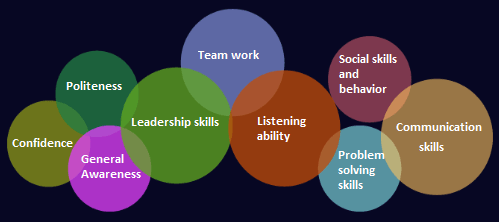 Department of English
education for life                                          www.rimt.ac.in
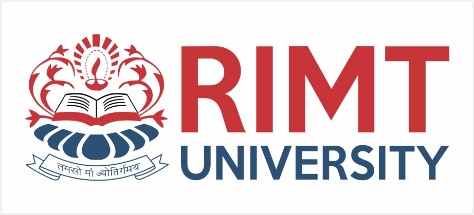 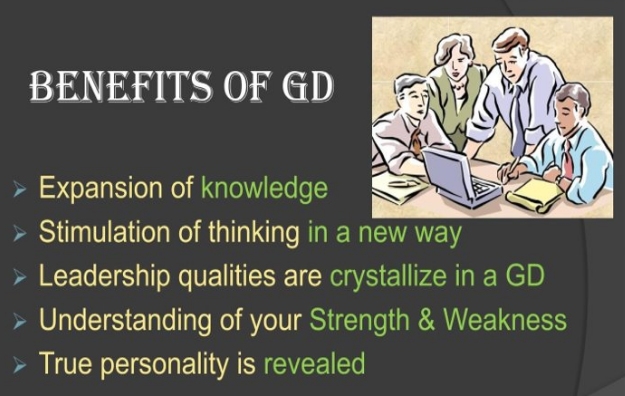 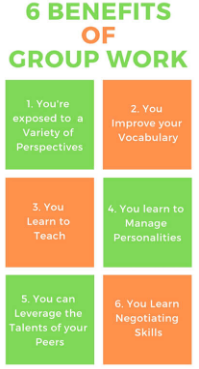 Department of English
education for life                                          www.rimt.ac.in
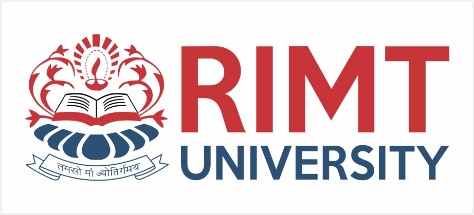 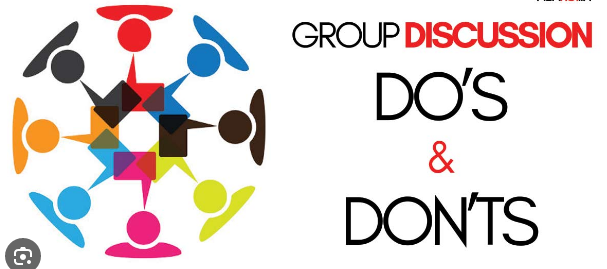 Department of English
education for life                                          www.rimt.ac.in
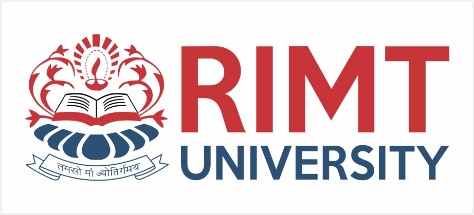 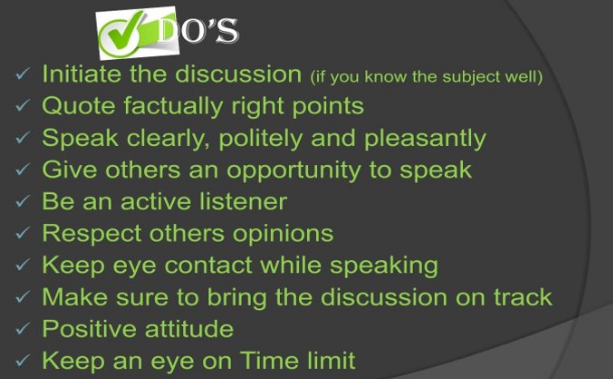 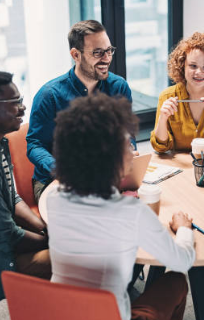 Department of English
education for life                                          www.rimt.ac.in
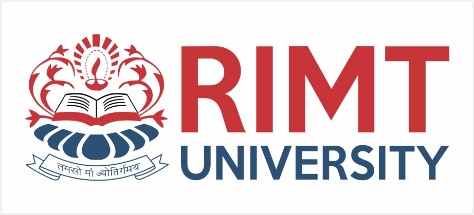 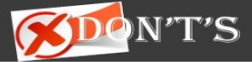 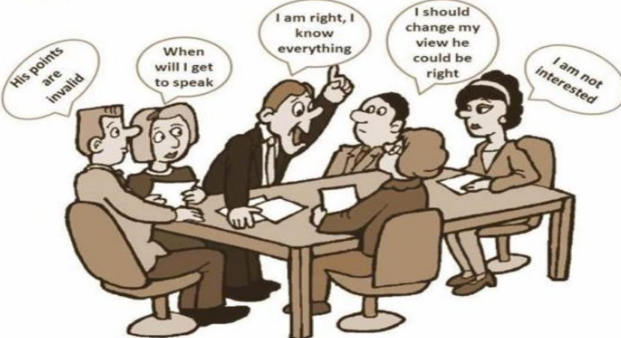 Department of English
education for life                                          www.rimt.ac.in
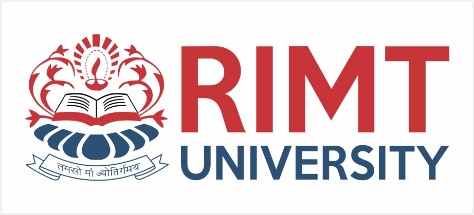 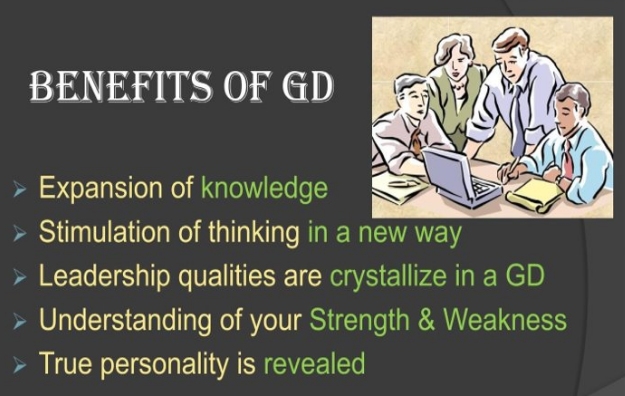 Department of English
education for life                                          www.rimt.ac.in
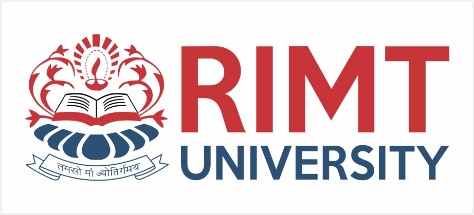 Topics Discussed in Next Lecture
Grammar

Tenses
Department of English
education for life                                          www.rimt.ac.in